ПРОЕКТ
Фотоальбом «Выпускник 2014»
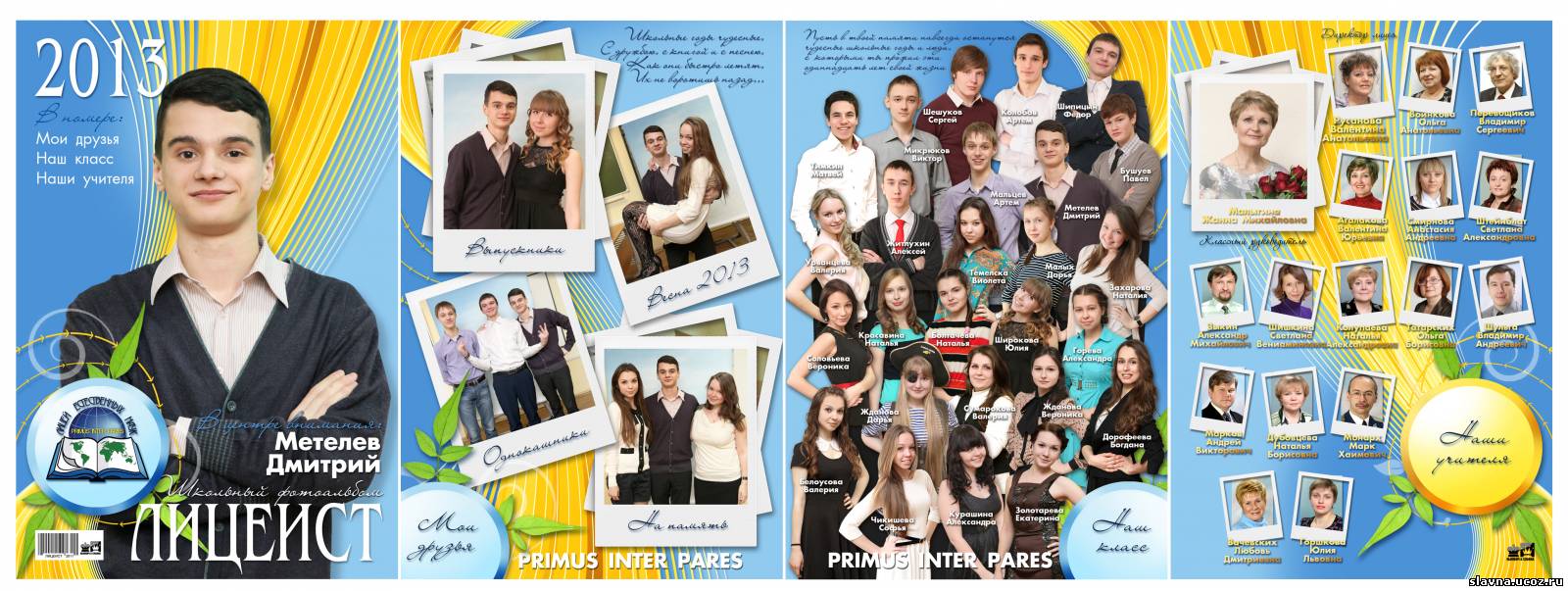 Актуальность
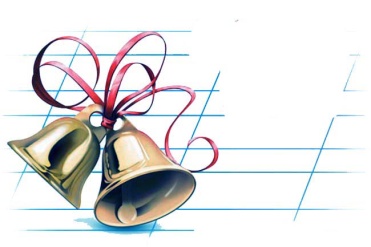 Выпускные вечера – это радость и печаль, это надежды на будущее и расставание с дорогими сердцу людьми,  но каждый ученик сможет унести с собой яркую память о незабываемых мгновениях – фотоальбом выпускника.
Этот альбом является не просто подборкой фотографий, но и замечательным сувениром, который в будущем можно  рассматривать, показывать близким и друзьям.
Фотоальбом – это достойная память о годах учебы, о трудностях и успехах, которые в альбоме сохранятся на долгую память. 
Страницы альбома будут заставлять ностальгировать о школе, будить прекрасные воспоминания и, может быть, в некоторые  моменты вызывать слезы или смех.
Цель:
Самостоятельно создать  выпускной  фотоальбом  с минимальными финансовыми затратами.
Задачи:
Организовать фотосессию выпускников.
Подготовить материал для резюме.
Продумать дизайн фотоальбома  и найти людей, которые займутся созданием электронной версией  фотоальбома.
Составить смету расходов.
Найти денежные средства на распечатку и ламинирование обложки.
Этапы реализации проекта
I этап -  подготовительный
Найти фотографа с качественным фотоаппаратом 
Организовать фотосессию учеников
Поручить всем выпускникам и их родителям составить материал для резюме и подобрать фотографии из классной жизни.
Найти людей, которые займутся созданием фотоальбома
Составить смету расходов
Этапы реализации проекта
II этап -  Практический (реализация)
Выбор дизайна фотоальбома.
Сбор материалов для резюме.
Создание фотоальбома  в электронном виде  посредством специализированных компьютерных программ.
III этап -  Заключительный
Найти денежные средства на распечатку и ламинирование
Распечатка, ламинирование (только корочка)
Вручение готового фотоальбома
Смета